Chapitre 2
LE MODELE RELATIONNEL
Cours bases de données par Mme F.Benabderrahmane
1
Partie 1 du chapitre 2
Concepts Clés Du Le Modèle Relationnel
Cours bases de données par Mme F.Benabderrahmane
2
Concepts du langage relationnel
Les objets                         Les associations



La relation
Cours bases de données par Mme F.Benabderrahmane
3
Notion de  relation
Légende:

Etudiant : le nom de la relation. 
Les entêtes des colonnes NoEtud, Nom, Prénom et Age : les attributs de la relation. 
Chaque ligne de la table : une ocurrence. 
Par exemple, <203, ghichi, faiza, 20>  est un tuple qui décrit une occurrence.
Identifiant ou clé de la relation : attribut souligné
4
Relation: un tableau à deux dimensions, appelé  table.

Exemple:
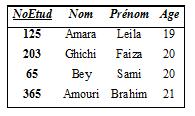 Cours bases de données par Mme F.Benabderrahmane
Exemple (suite)
Cours bases de données par Mme F.Benabderrahmane
5
Notion de domaine
Définition: Un domaine est un ensemble de valeurs que peut prendre un attribut. Un domaine peut définir un ou plusieurs attributs.
Exemples :
Domaine(Noetud) :  exemple : INF + entier[0..300]
Domaine(nom): chaîne de caractère de longueur maximale 20
Domaine(âge) : entier dans [16..60]
Cours bases de données par Mme F.Benabderrahmane
6
Définition d’une Relation
Une relation est définie par :
Son nom
La liste de ses attributs qui est une liste de couples (attribut, domaine)
Son identifiant
Sa description qui est représentée par un texte expliquant l’utilité de la relation.
Cours bases de données par Mme F.Benabderrahmane
7
Schéma de relation
Définition:
Un schéma de relation est composé de son nom, la liste de ses attributs et son identifiant. 
Un schéma de relation a la forme suivante :  Nom-relation  (A1 :D1, A2 :D2, …….., An :Dn)
Exemple :
Etudiant (Noetud : Domaine(Noetud), nom : Domaine(nom), prénom : domaine(nom), age : domaine(age))
Cours bases de données par Mme F.Benabderrahmane
8
Population de relation
Définition:
La population d’une relation est constituée par l’ensemble de ses tuples. Dans cet ensemble, il n’y a ni double ni ordre.
Remarque : 
on appelle souvent le schéma d’une relation son intention et sa population son extension.
Cours bases de données par Mme F.Benabderrahmane
9
Schéma d’une base de donnée
Définition:
On appelle schéma d’une base de données l’ensemble des schémas de ses relations. De même, on appelle population d’une base de données, l’ensemble des populations de ses relations.
Cours bases de données par Mme F.Benabderrahmane
10
Règles de modélisation des attributs
Cours bases de données par Mme F.Benabderrahmane
11
(a) Attribut complexe :
Ajouter l’attribut «adresse » dans la relation Etudiant avec : 
       Adresse = numéro + rue +ville + code-postal + pays »
Adresse : attribut complexe et ne peut être géré par le modèle relationnel.
Solution 1 : considérer «adresse » comme une chaîne de caractères. 
       L’utilisateur ne peut pas poser des questions sur la ville, le pays   ou autre……...
Solution 2 : on ajoute les attributs suivants à la relation Etudiant :
numéro
Rue
Ville 
Code-postal
Pays
L’utilisateur connait le détail de l’adresse mais ne connaît pas la notion globale d’adresse.
NB : La solution est choisie en fonction de l’utilisation de l’attribut
Cours bases de données par Mme F.Benabderrahmane
12
(b) Attribut multi-valué
Si on veut mémoriser les différents prénoms des étudiants, deux solutions sont possibles :
Solution 1 : avoir dans la relation «Etudiant », plusieurs attributs  Prénom1, Prénom 2,…….Le problème qui se pose est celui du nombre d’attributs «prénom » à mettre dans la relation 
Solution 2 : on ne garde que les attributs Noetud, nom, age dans la relation Etudiant et on crée une autre relation supplémentaire « Etudiant-prénoms»
Etudiant-prénoms :
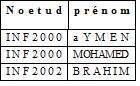 Cours bases de données par Mme F.Benabderrahmane
13
Exemple de schéma relationnel :
DOMAINES :
D-nom :chaîne de caractères de longueur maximale 20
D-Noetud : INF + entier dans [0..300]
D-age : entier dans [16..60]
RELATION    Etudiant :
ATTRIBUTS :
Noetud : D-Noetud   Sans  NULL
Nom : D-nom    Sans NULL
Age : D-age
IDENTIFIANT : (Noetud)
DEFINITION : toute personne actuellement inscrite à l’institut. 
RELATION  Etudiant-prénoms
ATTRIBUTS :
Noetud : D-Noetud   Sans NULL
Prénom :D-nom  Sans NULL
IDENTIFIANT : (Noetud + Prénom)
DEFINITION : prénom des étudiants
Cours bases de données par Mme F.Benabderrahmane
14
Dépendances fonctionnelles
Intérêt: 
Les dépendances fonctionnelles, notées DFs, est une notion importante utilisée dans la normalisation des relations. La normalisation est le processus qui permet de construire des relations complètes et non redondantes.
Cours bases de données par Mme F.Benabderrahmane
15
Dépendance fonctionnelle
Définition
Soit R(X, Y, Z) un schéma de relation où X YZ sont des attributs de R.
On note :X      R               Y et on dit X détermine Y dans R ou Y dépend fonctionnellement de X dans R
Si et seulement si : étant donné une valeur de X, il lui correspond une et une seule valeur de Y (X et Y sont des attributs ou des ensembles d’attributs de R).
Cours bases de données par Mme F.Benabderrahmane
16
Dépendance fonctionnelle (suite)
Cours bases de données par Mme F.Benabderrahmane
17
Exemple
Soit la relation Gestion-Stock (code-prod, code-dep, libellé-prod, Pu, Adr-dep, Qte-stock).
Et les RG suivantes :
Un dépôt peut stocker plusieurs produits 
Un produit peut être stocké dans plusieurs dépôts
Les dépendances suivantes sont vraies :
Code-prod                 libellé-prod
Code-dep                   Adr-dep
Code-prod , code-dep                    Qte-stock
Les dépendances suivantes sont fausses :
Code-prod                  Qte-stock
Code-prod                  Adr-dep
Cours bases de données par Mme F.Benabderrahmane
18
Propriétés des dépendances fonctionnelles
Des axiomes et des règles permettent de déduire de nouvelles dépendances fonctionnelles à partir d’un ensemble de dépendances fonctionnelles initial.

 Dans ce qui suit, on désigne « A » l’ensemble des attributs de la relation R.
Cours bases de données par Mme F.Benabderrahmane
19
Axiomes d’Armstrong
Réflexivité : 
            Y X  X  A   X   R      Y  
Augmentation : 
             X      R        Y   X, Z            Y ,Z
Transitivité :
            X   R   Y    Y    R  Z   X   R     Z
Cours bases de données par Mme F.Benabderrahmane
20
Règles d’inférence ou dérivées :
Union :  
         X     R      Y    X      R   Z   X     R     Y Z  
Pseudo-transitivité : 
        X   R     Y     Y W  R      Z   X W    R      Z  
Décomposition : 
        X     R      Y    Z  Y    X     R        Z
Cours bases de données par Mme F.Benabderrahmane
21
Types de dépendances fonctionnelles
a) DF triviale 
        Une DF   X   R        Y  est dite triviale si  Y X
b) DF canonique
Une DF   X   R        Y  est dite canonique si sa partie droite ne comporte qu’un seul attribut (simple) et un ensemble de DFs est dit canonique si chacune de ses DFs est canonique. 
Exemple :
La DF   code-prod                 libellé, Pu      n’est pas canonique.
On applique la règle de décomposition:
Code-prod                  libellé
Code-prod                 Pu
Cours bases de données par Mme F.Benabderrahmane
22
Types de dépendances fonctionnelles(suite)
C) DF élémentaire
Une DF canonique X   R        Y est élémentaire si pour tout X’  X, la DF X’   R        Y n’est pas vraie. En d’autres termes, Y ne dépend pas fonctionnellement d’une partie de X 
La DF Code-prod, code-dep             libellé    n’est pas élémentaire car Code-prod            libellé
Cours bases de données par Mme F.Benabderrahmane
23
Types de dépendances fonctionnelles(suite)
d) DF directe
Une DF  X   R        Y   est dite directe si :
Elle est élémentaire
Y ne dépend pas transitivement de X
En d’autres termes : 
On dit qu’une DF X   R        Y   est dite directe s’il n’existe aucun attribut Z dans R tel que   X   R        Z  et Z      R       Y
Cours bases de données par Mme F.Benabderrahmane
24
Clés de relation
Clé d’une relation : on dit qu’un attribut ou une liste d’attributs « X » est une clé pour la relation R(X,Y,Z) si 
X      R       Y Z
exemple : 
dans la relation : Gestion-Stock (code-prod, code-dep, libellé-prod, Pu, Adr-dep, Qte-stock), l’ensemble des attributs (code-prod + code-dep + libellé-prod) peut être une clé de Gestion-stock car elle détermine tous les autres attributs.
Cours bases de données par Mme F.Benabderrahmane
25
Clés de relation (suite)
Clé minimale : 
Une clé X est dite minimale si X         Y  Z est élémentaire.
Exemple : la clé (code-prod + code-dep + libellé-prod) n’est pas une clé minimale de Gestion-stock car on a :  code-prod + code-dep         Pu
La clé minimale est : (code-prod + code-dep)
Cours bases de données par Mme F.Benabderrahmane
26
Clés de relation (suite)
Clé primaire/ clé candidate :
Si une relation possède plusieurs clés, on choisit une parmi elles qui sera appelée clé primaire ; 
les autres clés seront appelées clés candidates ou clés secondaires.
Exemple : soit la relation Véhicule (matricule, marque, type, Nochassis)
Dans cette relation, il existe deux clés matricule et Nochassis. On choisit par exemple « matricule » comme clé primaire et Nochassis comme clé candidate.
Cours bases de données par Mme F.Benabderrahmane
27
Propriétés de la clé
Tout attribut qui ne figure pas dans le membre droit d´une DF non triviale de F doit appartenir à toute clé de R.
Si l'ensemble des attributs de R qui ne figure pas en membre droit d'une DF non triviale de F est une clé, alors F possède une clé minimale unique formée de l'ensemble de ces attributs.
Un schéma de relation muni d'une seule DF possède une clé minimale unique.
Si une relation possède plusieurs clés elles sont appelées clés candidates. Parmi ces clés candidates, une seule doit être choisie pour être la clé primaire de la relation.
28
Graphe de dépendance fonctionnelle (1)
a) Graphe de DFs
Etant donnée une relation R et un ensemble de DFs, F, portant sur les attributs de R.
 F peut être représenté à l’aide d’un graphe dont les nœuds sont les attributs de R et les arcs sont les dépendances fonctionnelles elles même.
La construction d’un G.D.F se fait à partir d’un ensemble de DFs canoniques.
Cours bases de données par Mme F.Benabderrahmane
29
Graphe de dépendance fonctionnelle (2)
Graphe de DFs minimum :
Un G.D.F est dit minimum s’il ne contient pas de cycle, ie, il ne contient pas de DFs déduite par transitivité.
Exemple : Le G.D.F qui représente l’ensemble des DFs suivantes n’est pas minimum.
F = {X        Y ,    Y          Z ,    X         Z}
 
Le G.D.F qui représente l’ensemble des DFs suivantes est par contre minimum.F = {X        Y ,    Y          Z }
Dans la partie 2, nous étudierons la méthode de construction d’un GDF minimum
Cours bases de données par Mme F.Benabderrahmane
30
CHAPITRE 2 : Partie 2
Normalisation
Introduction
Il est possible de modéliser le réel lié à une problématique métier sous la forme d'une relation universelle.

Une relation universelle est une relation incluant l'ensemble des attributs du domaine étudié.

Pour le domaine "Gestion des affectations des employés".

R(Num_Employé, Num_Projet, Début_Affect, Fin_Affect, Nom, Prénom, Date_Naissance, Fonction, Supérieur, Est_Cadre, Salaire, Description, Date_Début, Date_Fin, Budget)
32
Schéma mal conçu    Redondance des données     problèmes lors de l’insertion
A chaque nouvelle affectation, toutes les informations sur l'employé et le projet concernés sont répétées!!!!
33
Schéma mal conçu (problème de mise à jour)
Mise à jour, posant problème, de la fonction de l'employé 1009.
UPDATE Affectation_2 
SET Fonction = 'Chef de projet' 
WHERE Num_Employé = 1009 AND Num_Projet  = 103;
34
Quelle est la fonction de l'employé 1009 ???
Schéma mal conçu (contraintes d'intégrité difficiles à définir)
Comment imposer que Num_Employé et Nom ne soient pas nuls ???
…
35
Rappel : Dépendances fonctionnelles
Dépendance fonctionnelle sur R  (A1, A2, …, An, B )
	A1, A2, …, An  B
"Si deux tuples de R ont les mêmes valeurs pour les attributs de A1, A2, …, An alors ils ont même valeur pour les attributs de B. »

Exemple: 
Num_Employé  Nom, Prénom
Num_Employé, Num_Projet  Début_Affect
Code_Postal  Ville

De façon plus générale, soient A1, A2, …,An, B1,B2,…,Bp des attributs
A1, A2, …, An  B1, B2, …, Bp si la donnée d´une valeur pour chacun des attributs A1, A2, …, An détermine au plus une valeur pour chacun des attributs B1, B2, …, Bp.

Exemple:
Num_Employé, Num_Projet  Début_Affect, Fin_Affect, Supérieur
36
Rappels:Axiomes d'Armstrong
Soient W, X, Y et Z des ensembles d'attributs.
Axiomes d'Armstrong :
Réflexivité : si Y  X  X  Y
Augmentation :  Si X  Y  Z  XZ  YZ
Transitivité :  Si X  Y et Y  Z  X  Z

On déduit :
Union : {X  Y, X  Z} |= {X  YZ} 
Pseudo-transitivité : {X  Y,WY  Z} |= {XW  Z} 
Décomposition : Si X  Y et Z  Y alors X  Z ou	
			  Si X  ZY alors X  Z et X  Y
Composition : Si X  Y et Z  W alors XZ  YW 
Auto-détermination : X  X

A |= B: Inférence. Déduction logique de B à partir de A
37
Fermeture transitive
Définition 2:
On appelle fermeture transitive d'une famille de dépendances fonctionnelles (noté F+) l'ensemble des DF pouvant être déduites de F par transitivité.

Fermeture transitive d'un ensemble d'attributs X par rapport à une famille de dépendances fonctionnelles F (noté [X]+) : 
[X]+  : ensemble des attributs A pour lesquels la DF X  A est dans la fermeture transitive de F.
[X]+ = {A \ F |= X  A}
38
Fermeture transitive, exemple
F = {A  B, B  C}

On  conserve, dans la fermeture transitive les dépendances fonctionnelles élémentaires.

F+ = {A  B, B  C, A  C}
39
Fermeture transitive d'un ensemble d'attributs
Algorithme
Soit X l'ensemble des attributs qui vont éventuellement appartenir à la fermeture de {A1, A2, …, An}
X+ := X
Répéter
	AUX := X+ 
	pour chaque DF     Y  Z    de F faire :
		Si Y X+ alors X+  := X+  Z
Jusqu´à AUX = X+ ou X+ = R
40
Fermeture transitive d’un ensemble d’attributs , Exemple :
R (A, B, C, D, E , G) 
F = {AB  C , BC  AD , D  E , CG  B }. 
Calculons la fermeture [AB]+ :
X+  = {A, B}
AUX = {A, B}
On a AB  C d´où  X+  = {A, B, C}
On a BC  AD, soit par décomposition BC  A  et BC  D, d´où X+  = {A, B, C, D}
On a D  E d´où X+  = {A, B, C, D, E}
La dépendance fonctionnelle CG  B ne peut être utilisée car G n´appartient pas a X+ 
Par conséquent [AB]+ = {A, B, C, D, E}
41
Fermeture transitive [AB]+
F= {AB  C , BC  AD , D  E , CG  B }
[AB]+ = {A, B, C, D, E}
B
A
G
C
D
E
42
Equivalence et couverture
Deux familles de dépendances fonctionnelles F et G sont équivalentes si F+ = G+ 
Si F+  G+ alors G est une couverture de F

Exemple :
Montrons que F = {A  BC , B  C } et G = {A  B , B  C } sont équivalentes :
Par décomposition de A  BC on a que F = {A  B, A  C, B  C}
Par la suite, on montre que F+ = G+
43
Couverture minimale
Une famille de dépendances fonctionnelles F est minimale si :
En partie droite de toute dépendance de F, il n’y a qu’un seul attribut (les DFs sont canoniques).
Il n’y a pas de dépendance fonctionnelle X  A dans F telle que 
(F - {X  A }) soit équivalente à F (pas de DF pouvant être obtenues par transitivité)
Ville   Pays
Pays   Monnaie
Ville   Monnaie
Il n’y a pas de dépendance fonctionnelle X  A et Z  X tels que 
(F - {X  A })  {Z  A } soit équivalente à F (pas de DF non élémentaires)
Num_Employé, Num_Projet   Nom 
Num_Employé   Nom
Attention: Pas d’unicité des couvertures minimales
44
Algorithme couverture minimale
Réecrire les dépendances fonctionnelles de F de telle sorte que chaque dépendance soit canonique. (doit avoir un seul attribut à droite) (décomposition)
 déterminer une suite F0, F1, …, Fp telle que :
F0 = F
Fi+1 = Fi – {Xi  A}   avec Xi  A une dépendance fonctionnelle de Fi et Fi+1 équivalente à Fi .
	Tant que on peut enlever des dépendances. Le résultat  F’ est équivalent à F
On détermine une suite F’0, F’1, …, F’p telle que :
F’0  = F’
F’i+1  = F’i – {Xj  A}   {Yj  A} où Yj  Xj et F’i+1  équivalente à F’i 
	Tant que on peut enlever des attributs à gauche des dépendances. Le résultat est F’’ équivalent à F.
F'' est une couverture minimale de F
45
Exemple 1
Soient la relation R(A, B, C) et F = {A  B,  A  C, B  A, B  C,  C  A, C  B}
Toutes les dépendances fonctionnelles de F ont un seul attribut à droite.
On pose F0 = F 
F1 = F0 – {A  C} car A  C peut être déduite par transitivité de A  B et B  C. 
F2 = F1 – {C  B} car C  B peut être déduite par transitivité de C  A et A  B.
F3 = F2 – {B  A} car B  A peut être déduite par transitivité de B  C, C  A}

F3 est une couverture minimale de F.
F3 = {A  B, B  C, C  A}
46
Exemple 2
Soient la relation R(A, B, C) et F = {A  BC,  B  C, A  B, AB  C}

On réécrit F comme F = {A  B, A  C, B  C, AB  C}
On pose F0 = F 
F1 = F0 – {A  C} car A  C peut être déduite par transitivité de A  B et B  C. 
	F1 est équivalente à F
On pose F’0 = F1
F’1 = F’0 – {AB  C} car B  AB et que F’0 – {AB  C}  {B  C} est équivalente à F’0 

Une couverture minimale de F est {A  B, B  C}
47
Exemple 2
R(A, B, C) et F = {A  BC,  B  C, A  B, AB  C}
Une couverture minimale de F est {A  B, B  C}
A
B
C
48
Clé
Soit R(A1, A2, …, An) et F une famille de DF sur R
Un sous-ensemble X de {A1, A2, …, An} est une clé de R si
La dépendance fonctionnelle X  A1, A2, …, An  F+, la fermeture transitive de F
 Y  X, on n’ a pas Y  A1, A2, …, An 
Si X n’est pas un ensemble minimal alors X est une « surclé »
Les dépendances fonctionnelles permettent de déduire les clés des relations
49
Décomposition de schéma
La décomposition de schéma doit garantir:


La préservation de l'information

La préservation des dépendances fonctionnelles
50
Décomposition de schéma
On appelle décomposition d’un schéma de relation R = (A1, A2, ..., An) où A1, A2, ..., An sont des attributs, le remplacement de R par un ensemble de schémas de relation R1, R2, ..., Rp (p1), obtenus à partir de R par projection et de telle sorte que la réunion des attributs de Ri (1i  p) par jointure soit égale à R.
Soient R = (MAT, ETUDIANT, NOTE, PROF)
R1 = (MAT, ETUDIANT, NOTE) 
R2 = (MAT, PROF)
R1 et R2 forment une décomposition de R.
Exemple :
51
Décomposition sans perte d'information (SPI)
On dit qu’une décomposition de R en R1, R2, … Rp, est sans perte d’information, ce que l’on note SPI, si tous les tuples r sur R considérés sont égales à la jointure des tuples ri (1ip) obtenus par projection de r sur les schémas Ri.

Condition nécessaire et suffisante : Théorème de Heath
Soit R=(X, Y, Z) où X, Y et Z sont des ensembles d ’attributs. Si on suppose que X  Y appartient à F+, alors la décomposition de R en 
     S = (X, Y) et T = (X, Z) est SPI. 
Réciproquement, si la décomposition de R en S et T est SPI, alors 
    X  Y ou X  Z  appartient à F+.
52
Exemple
R = (MATIÈRE, ETUDIANT, NOTE, PROF)
R1 = (MATIÈRE, ETUDIANT, NOTE) 
R2 = (MATIÈRE, PROF)

R1 et R2 est une décomposition SPI de R muni de 
F = {(MATIÈRE, ETUDIANT)  NOTE, 
                MATIÈRE  PROF}
53
Décomposition sans perte de dépendances (SPD)
Soit R décomposée en R1, R2, .., Rp. On appelle restriction de F à Ri, notée Fi, l’ensemble des DF de F+ formées d’attributs de Ri uniquement. 
Exemple:
Restriction de F à R1 : F1 = {(MATIÈRE, ETUDIANT)  NOTE}
Restriction de F à R2 : F2 = {MATIÈRE  PROF}

On dit que la décomposition de R en R1, R2, .., Rp préserve les DF, ou encore est sans perte de dépendances, ce que l’on note SPD, si l'union des fermetures transitives des Fi (1ip) est égale à F+.
54
Les formes normales
Les 3 premières formes normales ont pour objectif de permettre la décomposition de relations sans perdre d'informations à partir de la notion de dépendance fonctionnelle. L'objectif de cette décomposition est d'obtenir un schéma conceptuel représentant les entités et les associations du monde réel.

Reconstituer les entités et les associations à partir des liens (DF) entre les attributs.
55
Première forme normale (1FN)
Un schéma de relation est dit en première forme normale (1FN) si tous les attributs qui le composent sont atomiques et indivisibles.

Une relation en 1FN ne contient pas d'attributs composées ni d'attributs multi-valués.
56
Relation Employé en 1FN
57
Relation Employé  (pas en 1FN)
Non First Normal Form (NF1) Pas en 1ère forme normale
58
Deuxième forme normale (2FN)
Un schéma de relation R est 2FN si et seulement ssi :
 
le schéma est en 1FN
 A, attribut  une clé, A ne dépend pas d’une partie de la clé
59
Relation Affectation en 2FN
Num_Employé, Num_Projet  Début_Affect, Fin_Affect, Supérieur
60
Relation Affectation (pas en 2FN)
Num_Employé, Num_Projet  Début_Affect, Fin_Affect, Supérieur
Num_Employé  Fonction
61
Troisième forme normale (3FN)
Un schéma de relation R est en 3FN ssi :
 le schéma est en 2FN
(  une dépendance fonctionnelle transitive) c'est à dire  une dépendance A  B telle que A et B soit des attributs non clé.
62
Relation Affectation en 3FN
Num_Employé, Num_Projet  Début_Affect, Fin_Affect, Supérieur
63
Relation Affectation (pas en 3FN)
Num_Employé, Num_Projet  Début_Affect, Fin_Affect, Supérieur, Nom_Supérieur
Supérieur  Nom_supérieur
64
Processus de normalisation en 3éme forme normale :
Principe de l’algorithme :
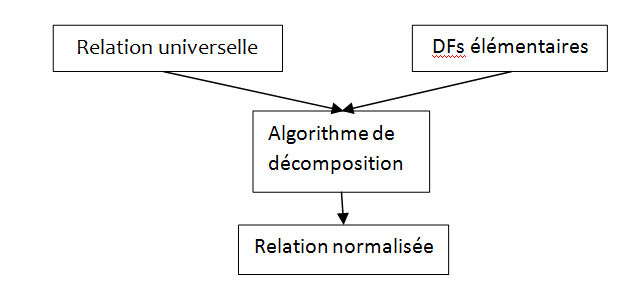 65
Décomposition en 3FN
L'algorithme de Bernstein permet de décomposer un schéma de relation en 3ème forme normale sans perte d'information ni de dépendance fonctionnelle.

Données :
R est un schéma de relation, R (A1, A2, ...,An)
F est un ensemble de dépendances fonctionnelles définies sur R.



Résultat :
Une décomposition de R muni de F en schémas de relation en 3FN sans perte d’information ni de dépendance fonctionnelle.
66
Décomposition en 3FN
Procédure Normalisation 3FN :
     F= la couverture minimale des DFs.
     -éditer les attribues isolés dans F dans une relation dont les attributs sont des clés.
    -Réduire(F).
    -éditer la relation composée de touts les attributs restants.
Procédure Réduire(F) :
  Tant que (une DF n’inclut pas tous les attributs) faire:
       -Rechercher le plus grand nombre d’attributs = (A1, A2,     A3, ……, An) tels que  X->A1, X->A2,…, X->An.   
       -éditer la relation R(X, A1, A2,…, An).
       -éliminer les DFs figurant dans R de F.
       -éliminer les attributs isolés.
       -Réduire(F).
    Fin tant que.
67
Exemple :
soit la relation universelle : RU (code-prod, code-dep, libellé, pu, adr-dep, qte-stock)   et la couverture minimale : 
F = {cod-prod     libellé, code-prod     pu, code-dep      adr-dep,                      
code-prod , code-dep          qté-stock}
Application de l’algorithme :
Pas d’attributs isolés.
Création de la relation stock(code-prod, code-dep,qté-stock) à partir de la DF  f4.
Elimination de la DF f4 et de l’attribut qte-stock
Création de la relation produit (code-prod, libellé, pu) à partir des DFs f1 et f2
Elimination des DFS f1 et f2 et des attributs isolés code-prod, pu et libellé
Création de la relation dépôt(code-dep, adr-dep) à partir de la DF f3
Elimination de la DF f3 et des attributs isolés code-dep et adr-dep
l’ensemble des DFs devient vide  fin de l’algorithme.
68
Exemple (résultat )
la décomposition en 3 FN de la relation RU est :
produit (code-prod, libellé, pu)
dépôt(code-dep, adr-dep)
stock(code-prod, code-dep,qté-stock)
69
Algorithme de Bernstein
Étape 1 : 
On remplace F par une couverture minimale de F.  
On cherche les clés minimales de R et on teste si R est en 3FN. Si oui, on s’arrête.

Étape 2 : 
On regroupe les DF X  Ai (i entre 1 et p), ayant même membre gauche X. Pour chaque membre gauche X, on définit un schéma de relation contenant tous les attributs intervenant dans ces DF, soit Rx (X, A1, A2, ..., Ap). Le schéma Rx est muni de l’ensemble des DF X  Ai (i entre 1 et p).

Étape 3 : 
Si aucun des schémas Rx définis à l’étape 2 ne contient de clé de R, on ajoute un schéma Rk = (K), où K est une clé minimale de R, muni d’aucune DF.
70
Exemple 1
Soient R(A, B, C, D)  et F = {ABC, AD, CD}

Etape 1: Une couverture minimale de F = {AB, AC, CD}
Une clé de cette relation est A car AABCD.
R n'est pas en 3FN car CD.

Etape 2: 
AB et AC  RA(A, B, C) muni de FA={AB et AC }
CD RC(C, D)

Etape3: La clé de R se trouve dans RA. Fin d'algorithme.
RA(A, B, C)
et
RC(C, D)
sont une décomposition en 3FN SPI et SPD de R.
71
Exemple 2
Soient R(A, B, C, D, E, F, G)  et F = {ABC, ABD, BD, EFG}

Etape 1: Une couverture minimale de F = {ABC, BD, EF, EG}
Une clé de cette relation est ABE car ABCD et EFG  donc  ABEABCDEFG.
R n'est pas en 2FN (ni en 3FN)car BD.

Etape 2: 
ABC  RAB(A, B, C)
BD RB(B, D)
EF et EG RE(E, F, G)

Etape3: La clé de R ne se trouve dans aucune des relations obtenues. Il faut donc ajouter RABE(A, B, E).
RAB(A, B, C)
RB(B, D)
RE(E, F, G)
RABE(A, B, E).
sont une décomposition en 3FN SPI et SPD de R.
72
Conclusion
La décomposition de schéma relationnel offre des avantages et des inconvénients:
Avantages:
Réduit le redondance de données
Elimine les anomalies de mise à jour
Optimise les requêtes de mise à jour
Inconvénients:
Augmente la complexité des requêtes (nombre de jointure)
Augmente le coût d'exécution des requêtes de sélection
73